Как устроена почва?
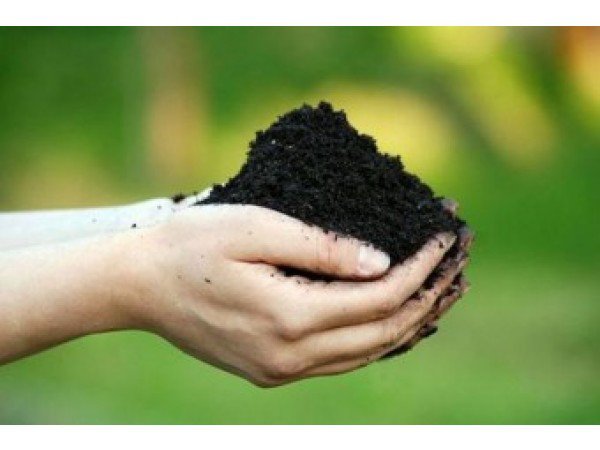 Автор: Альшанова София, 7 лет
Куратор: воспитатель-эколог Саморокова О.В.
Материал и оборудование
Как устроена почва?
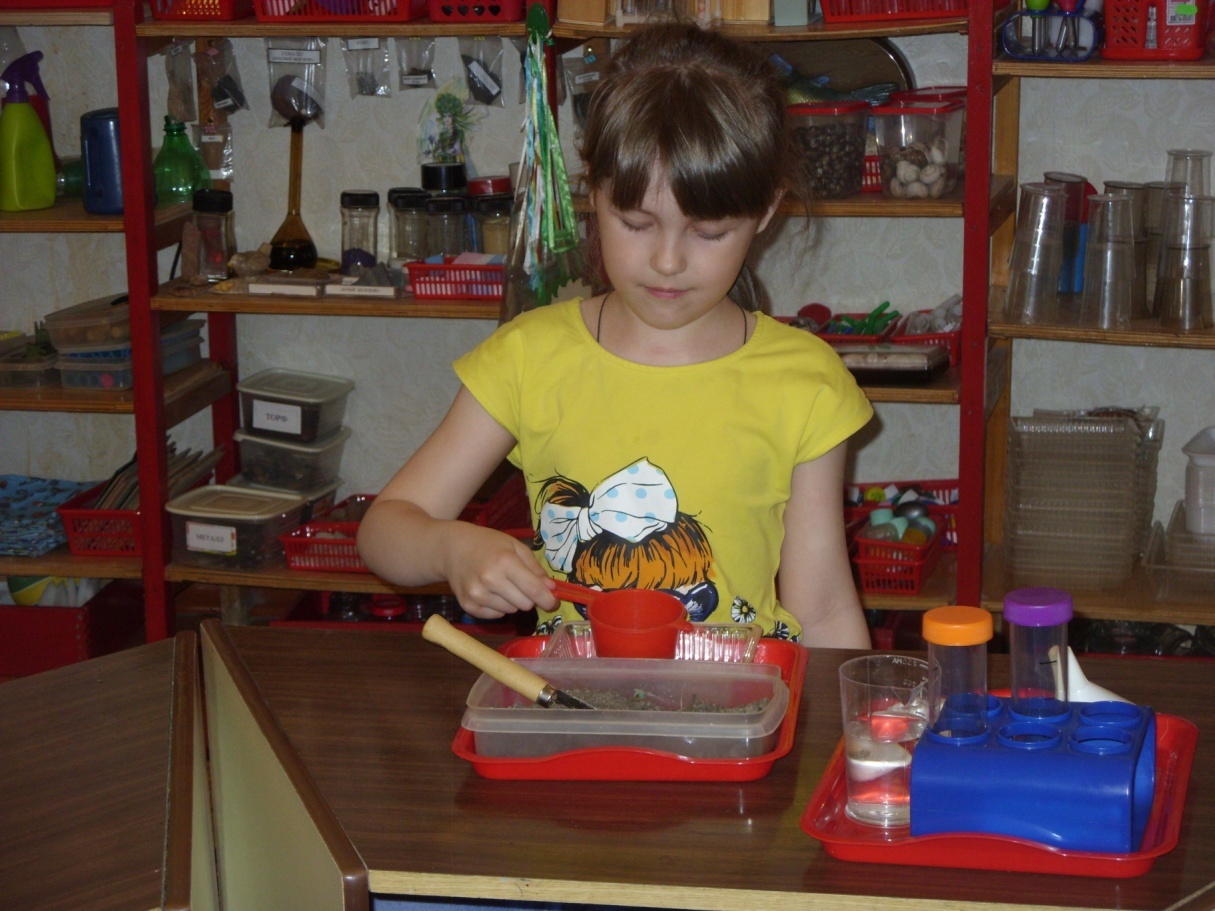 Насыпь в емкость несколько совков земли с края огородной грядки. 
Положи землю в сито и  потряси его над  разносом.
Как устроена почва?
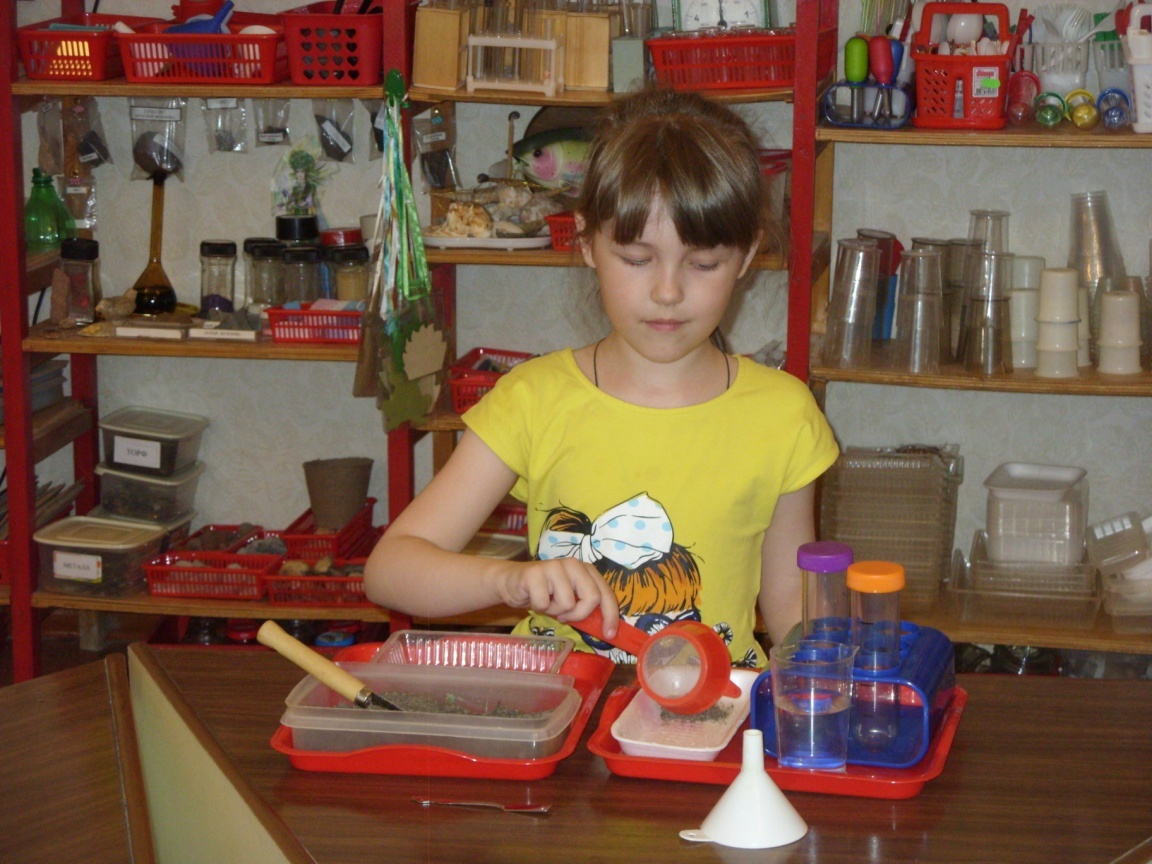 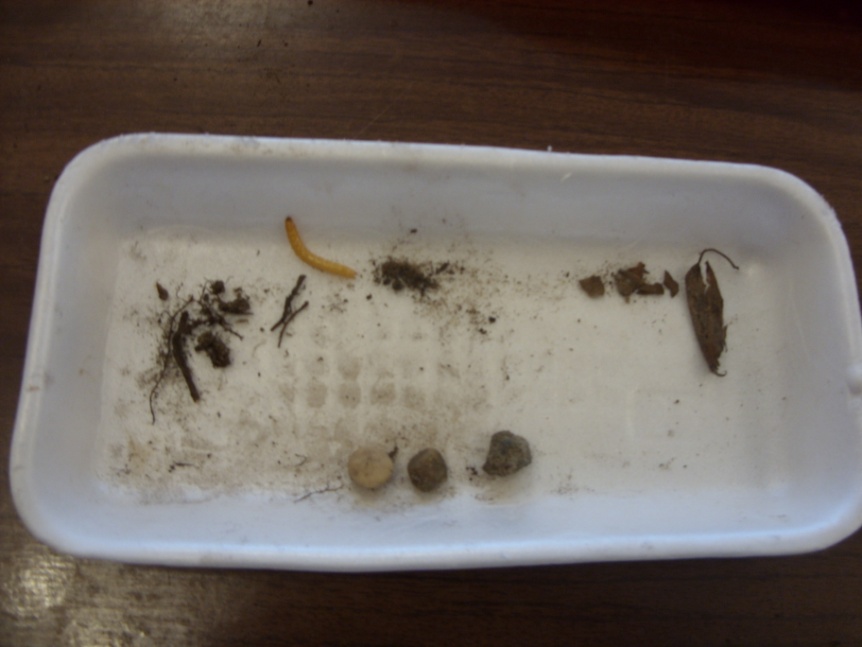 То, что осталось в сите, разложи на бумаге (подложке). 
Что ты видишь? (Камешки, остатки растений – корешки, листочки, личинка).
Как устроена почва?
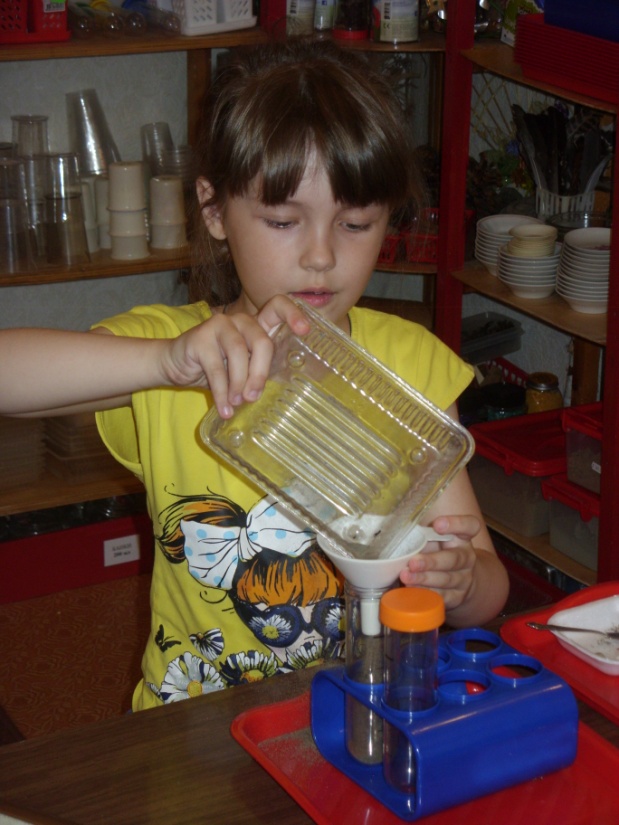 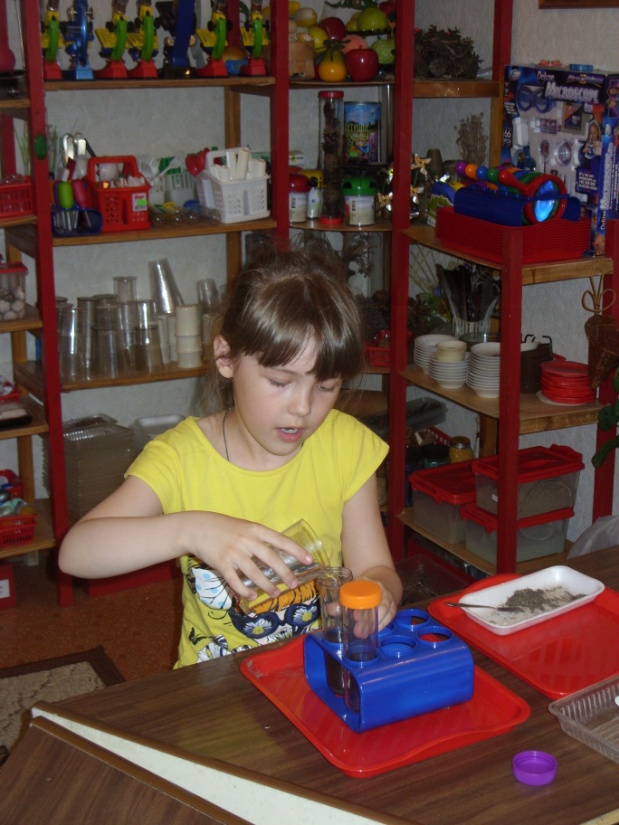 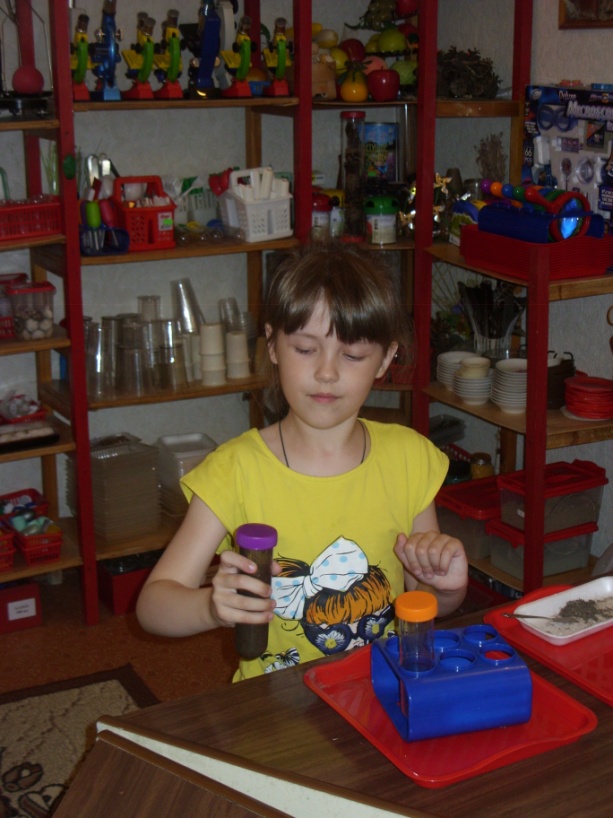 Положи  несколько совков  земли в колбу с завинчивающейся крышкой. Наполни колбу водой и плотно закрути крышку.
Хорошенько встряхни содержимое колбы, и дождись когда вода станет прозрачной.
Как устроена почва?
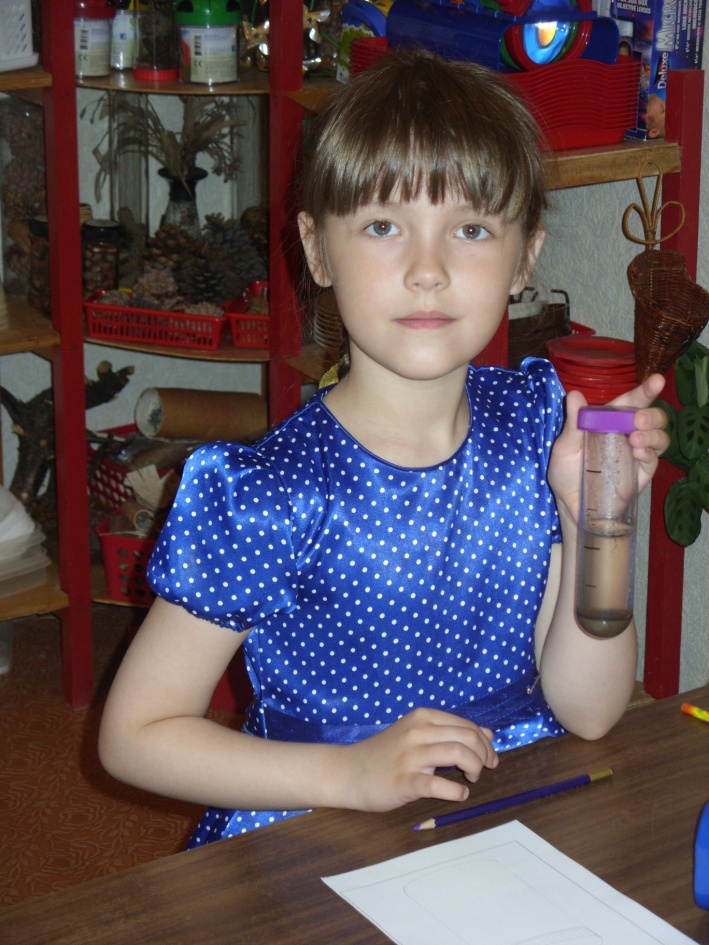 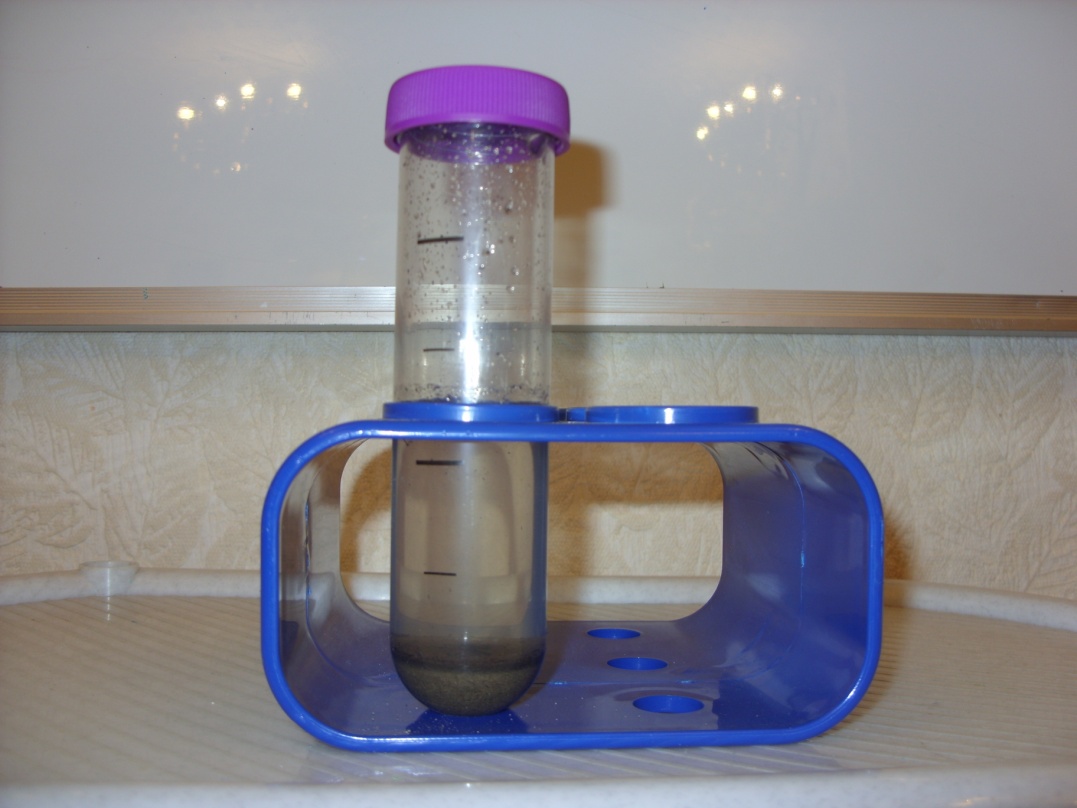 Теперь, не встряхивая банку, внимательно посмотри, как выглядит её содержимое. Зарисуй.
Что ты видишь? (Появилось несколько слоев почвы).
Как устроена почва?
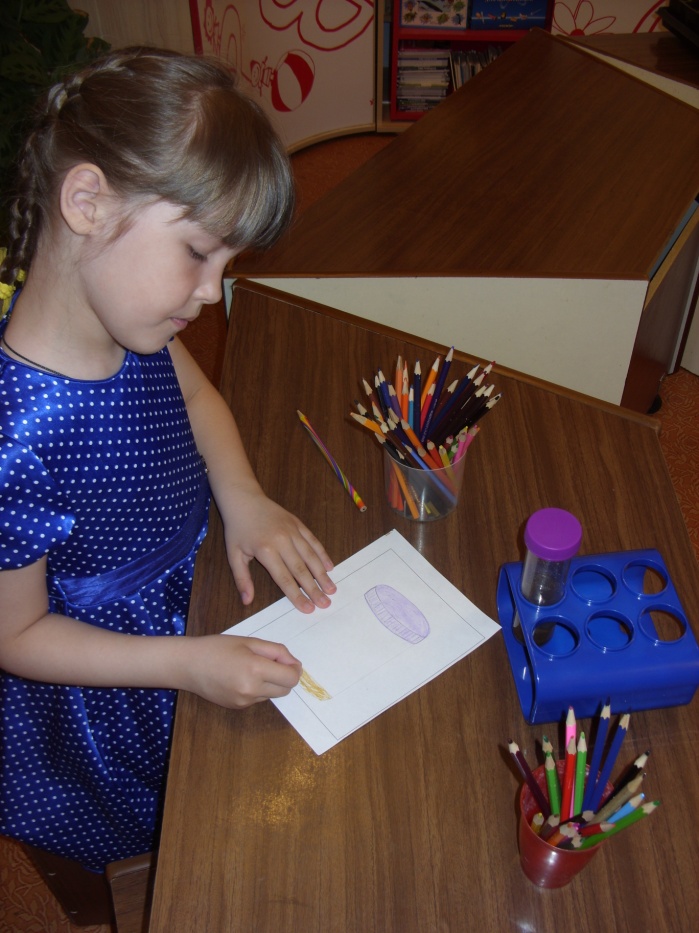 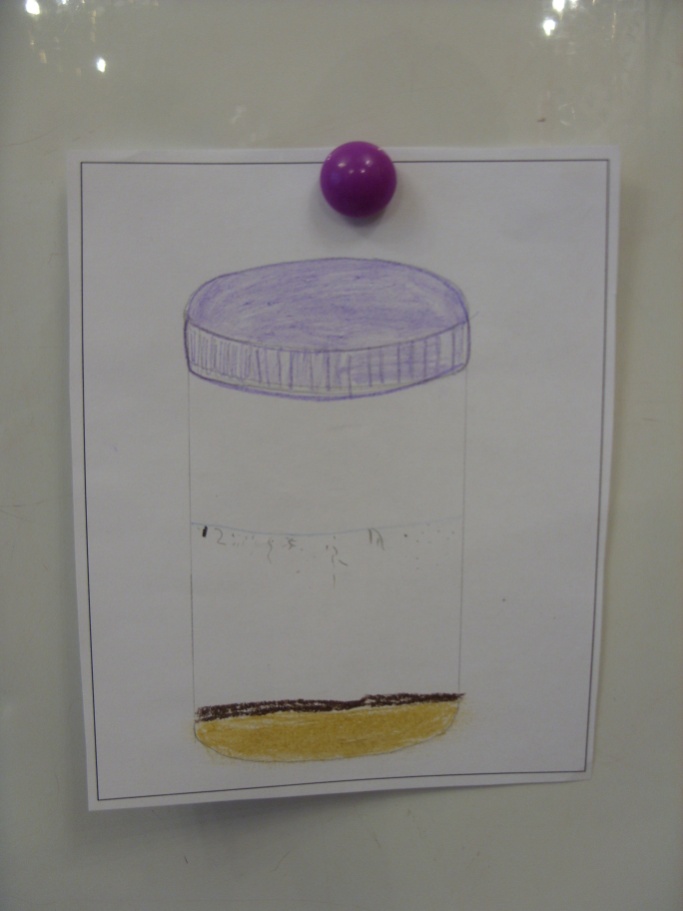 Вывод. Почва состоит из песка, чернозема, камешков, корней, листочков.